French
A night out with friends [2 / 3]
Using the perfect tense with on
Monsieur Lowe
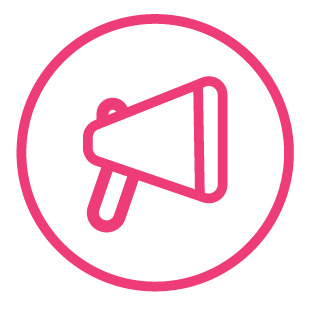 Phonétique
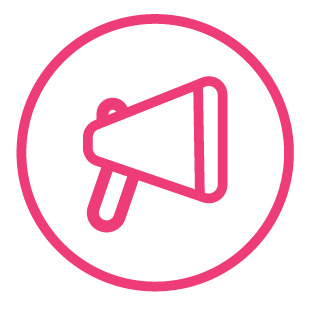 [ é ]
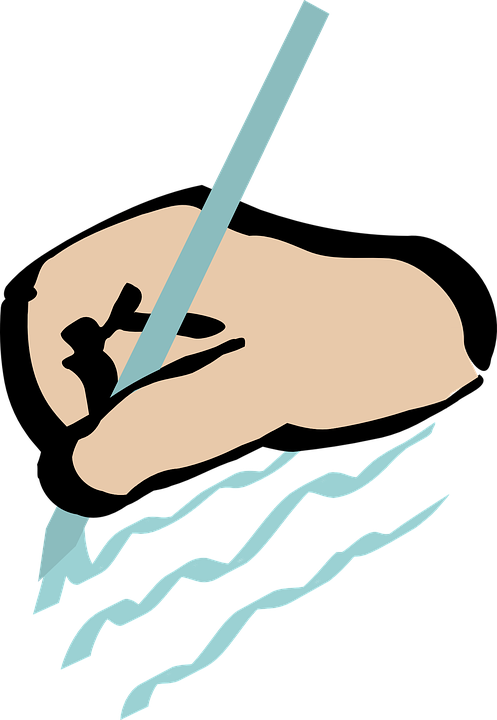 [-er]
[-et]
écrire
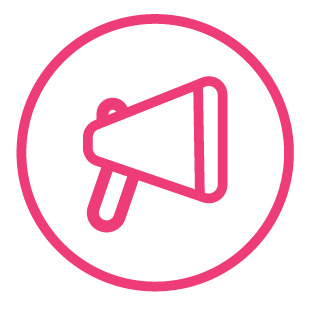 [ é / er / et ]
bébé
aller
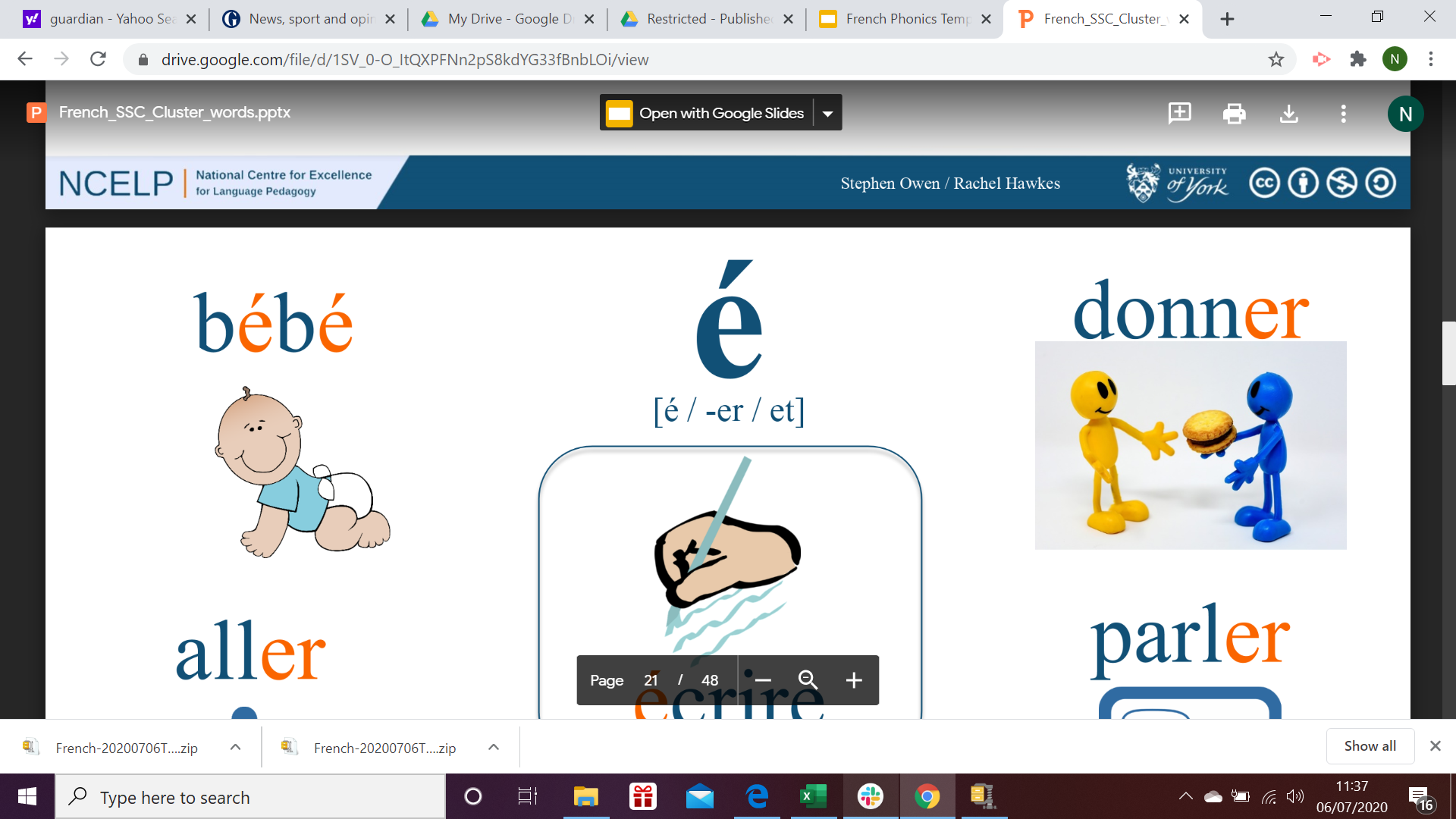 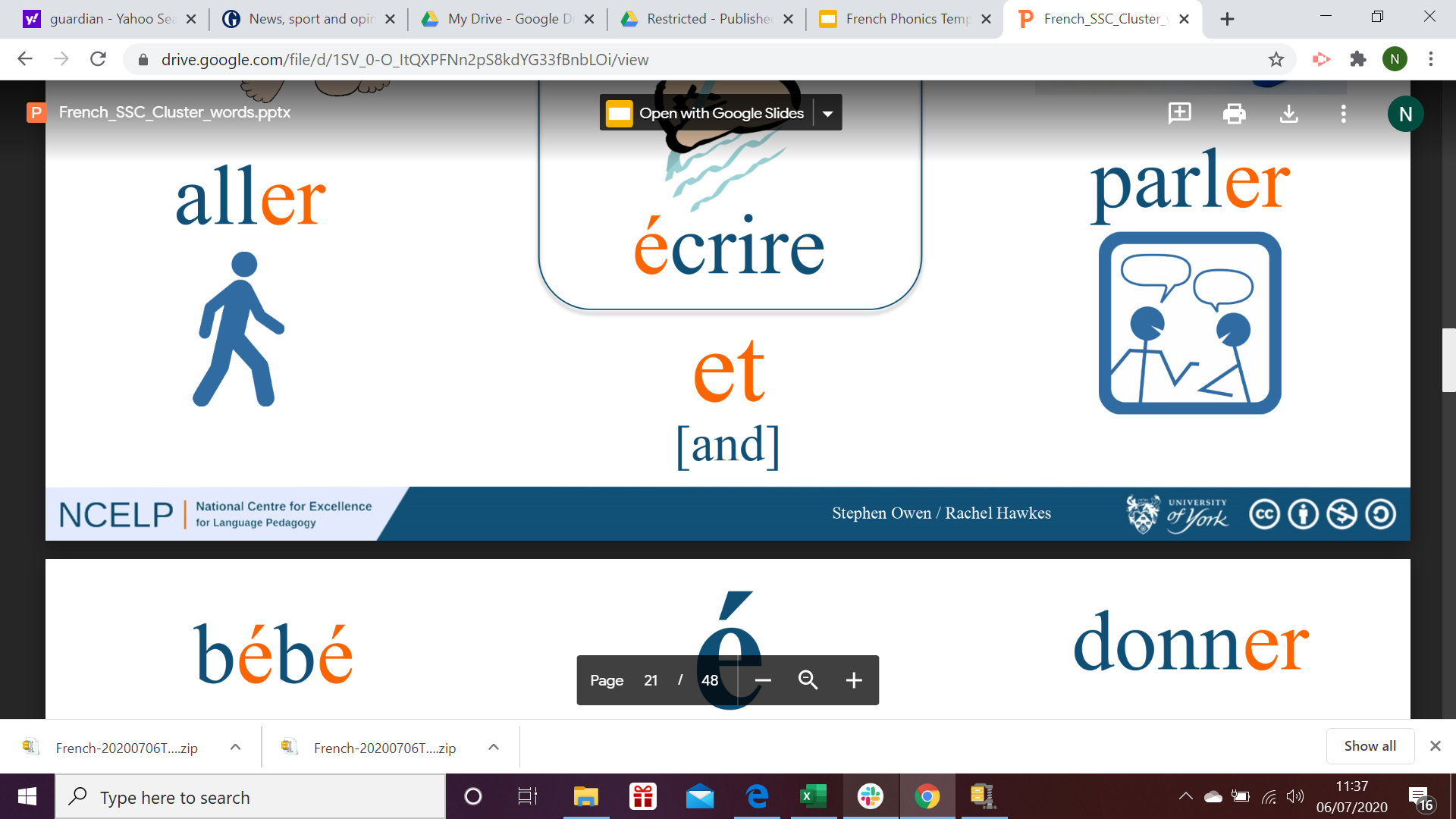 et
[and]
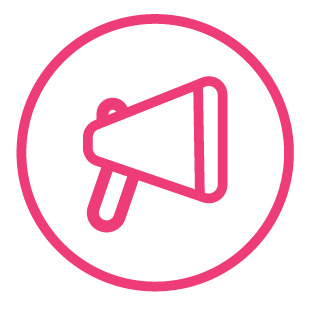 [ ai ]
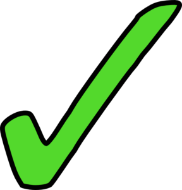 vrai
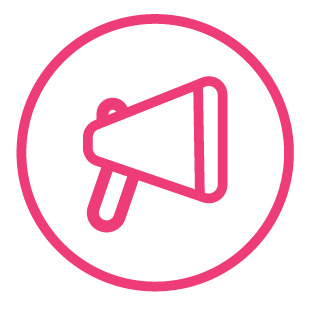 [ ai ]
maison
mauvais
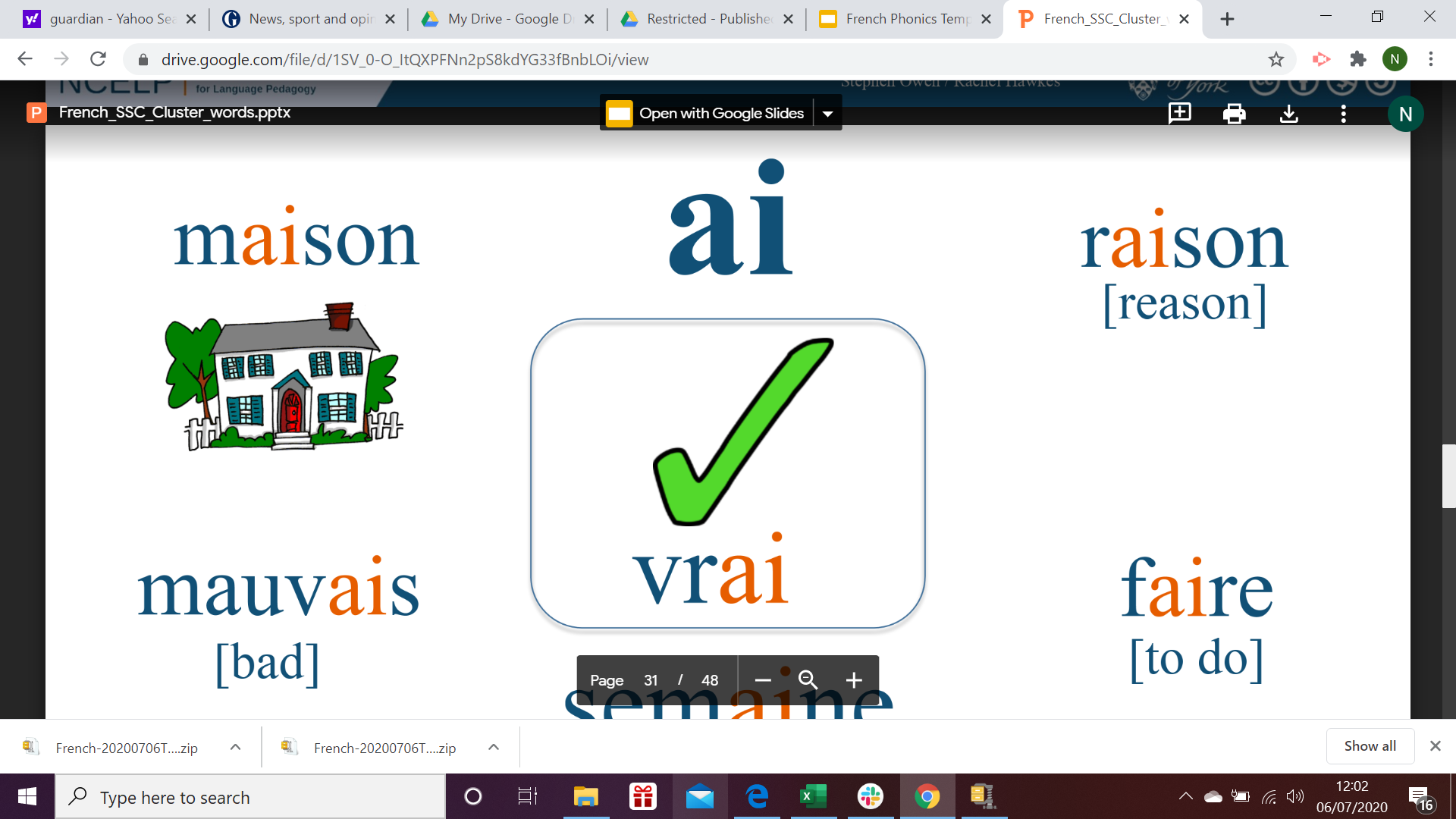 [bad]
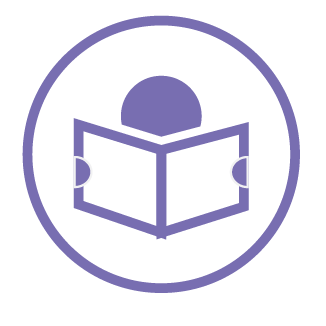 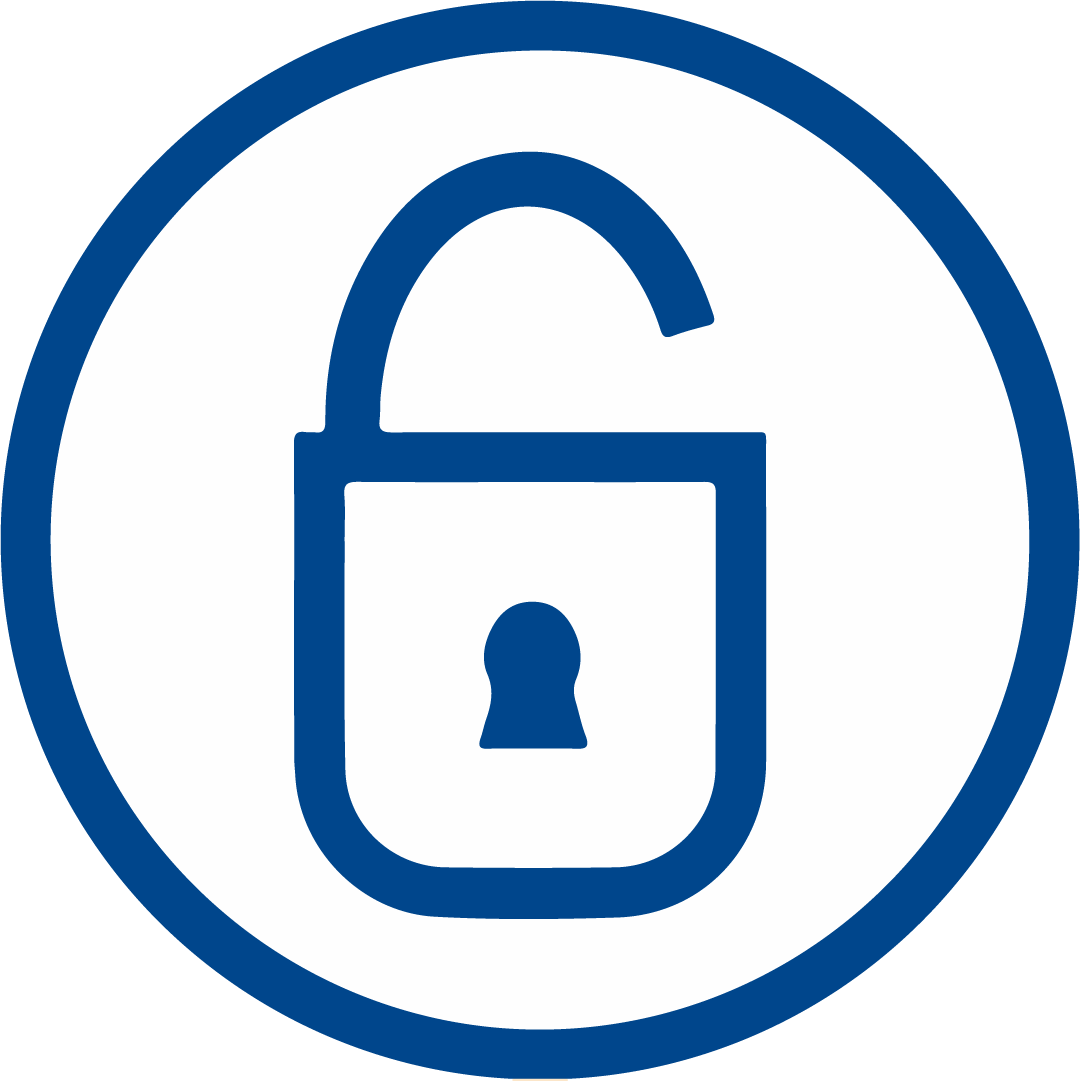 GrammaireUsing on in the perfect tense with être
On
-  You, we
= You
Tu
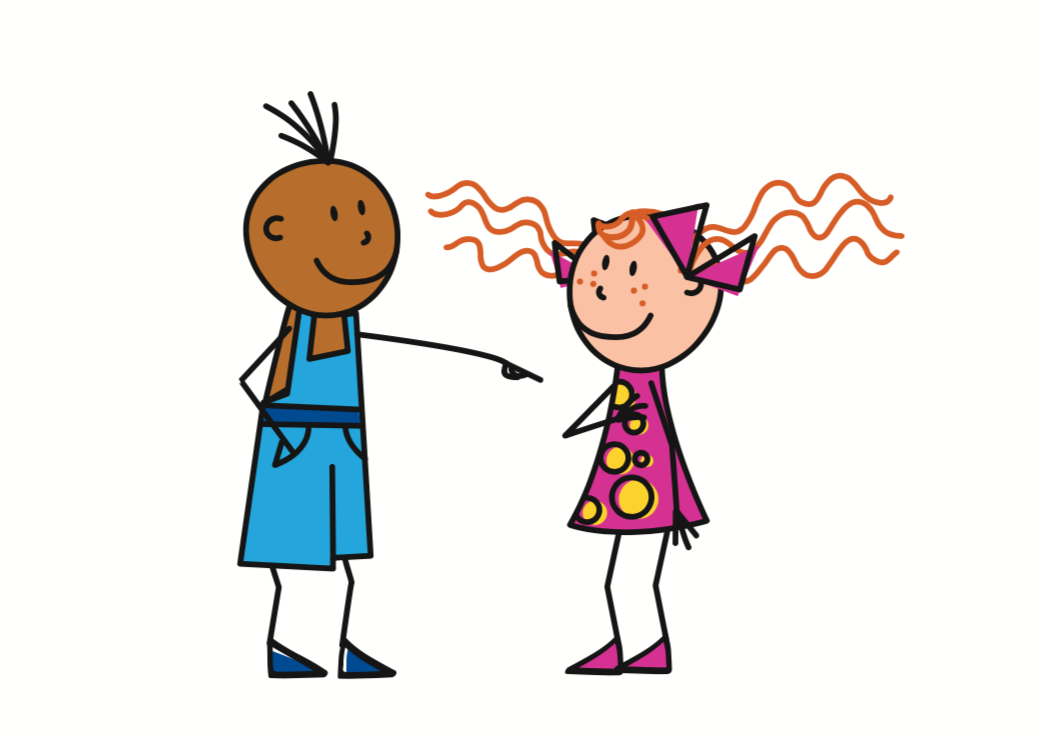 On
= You, we
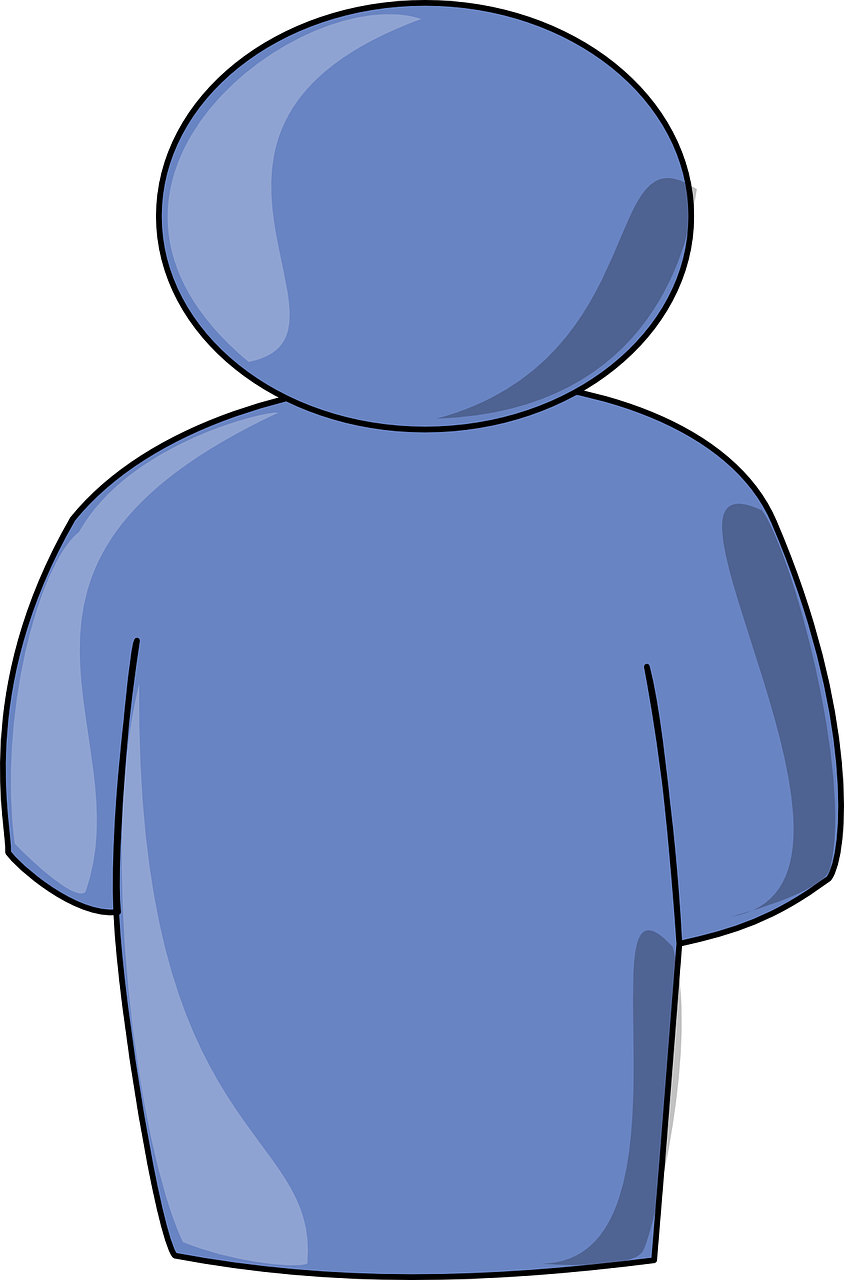 To refer to one specific person
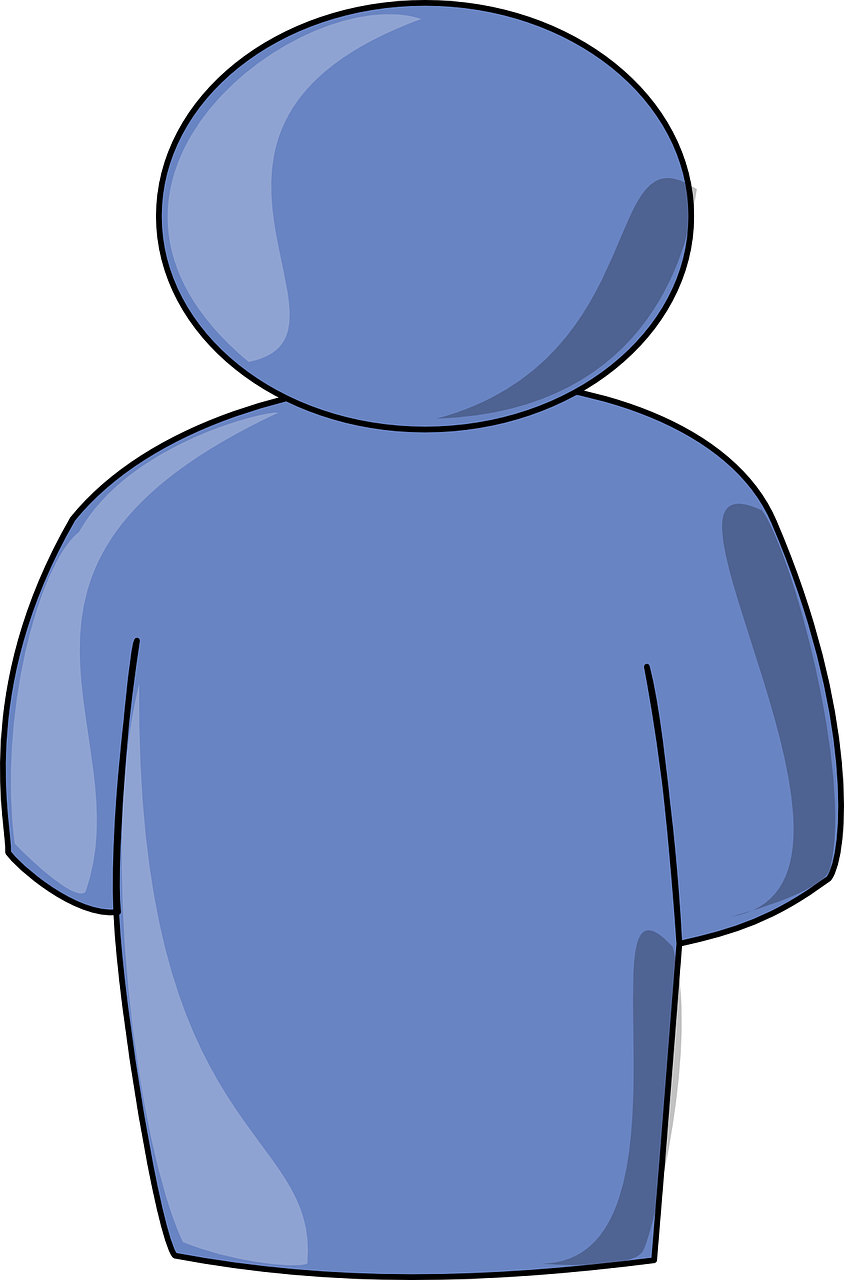 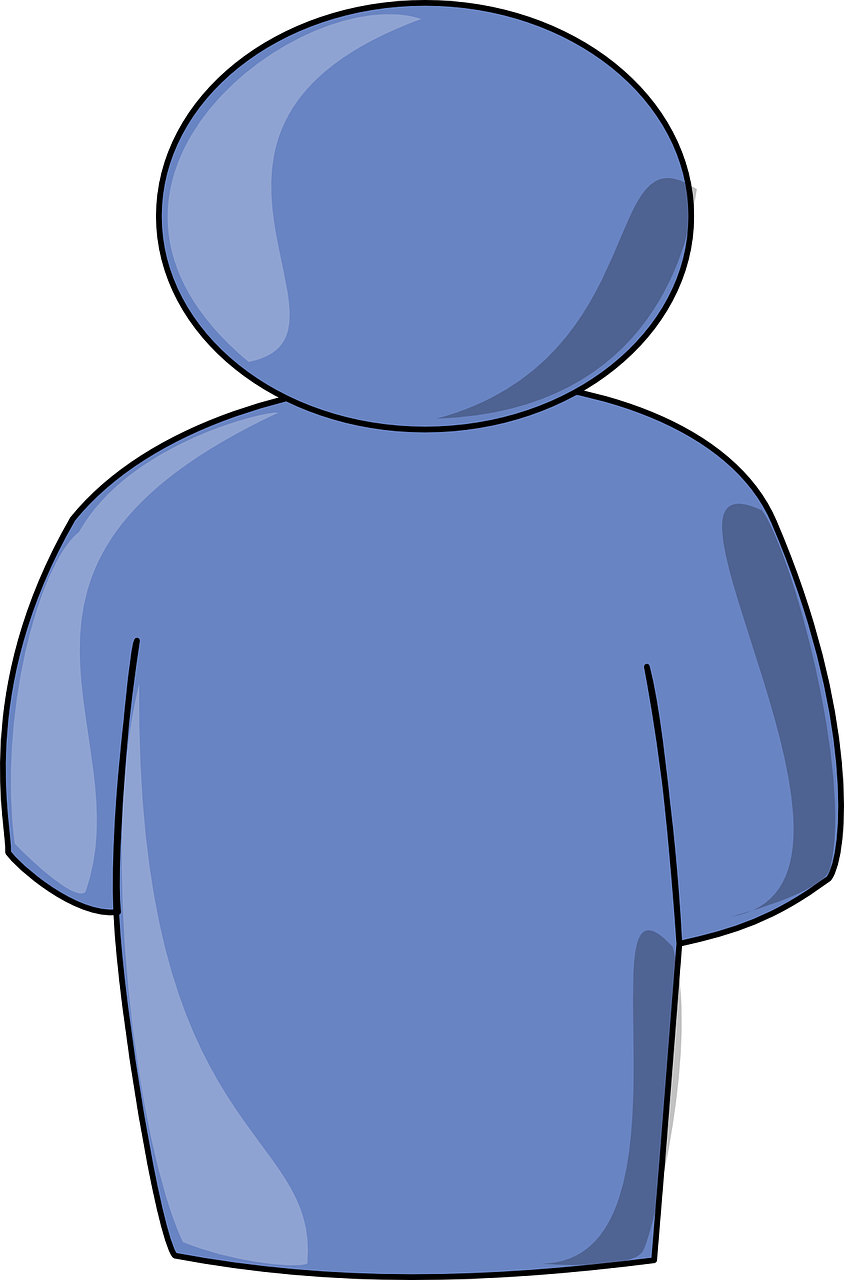 = You
Vous
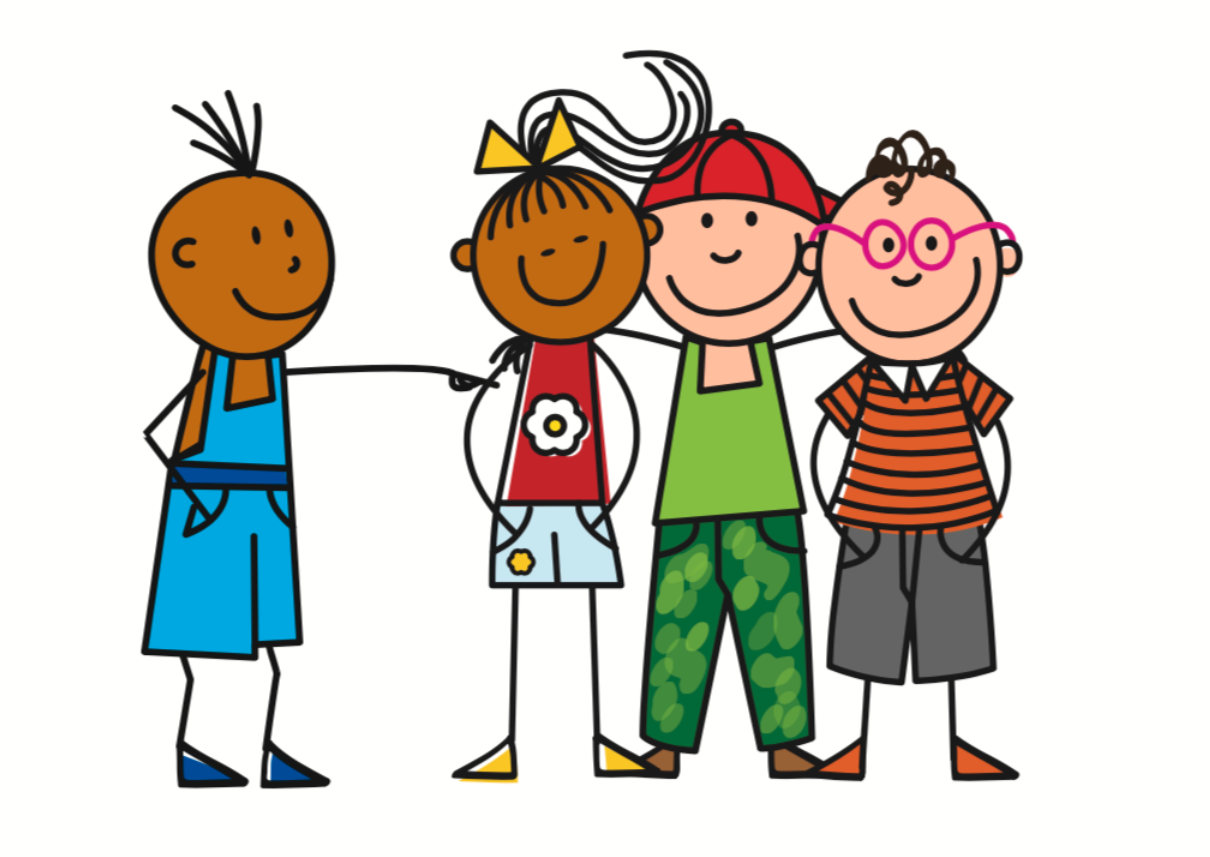 To refer to a group of specific people
To refer to people in general
The perfect tense - a completed action in the past
We went / we have been
I went / I have been
On
est
allé(e)s
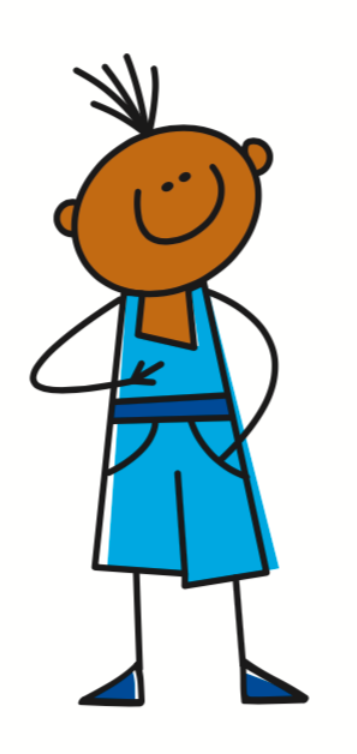 Je
allé(e)
suis
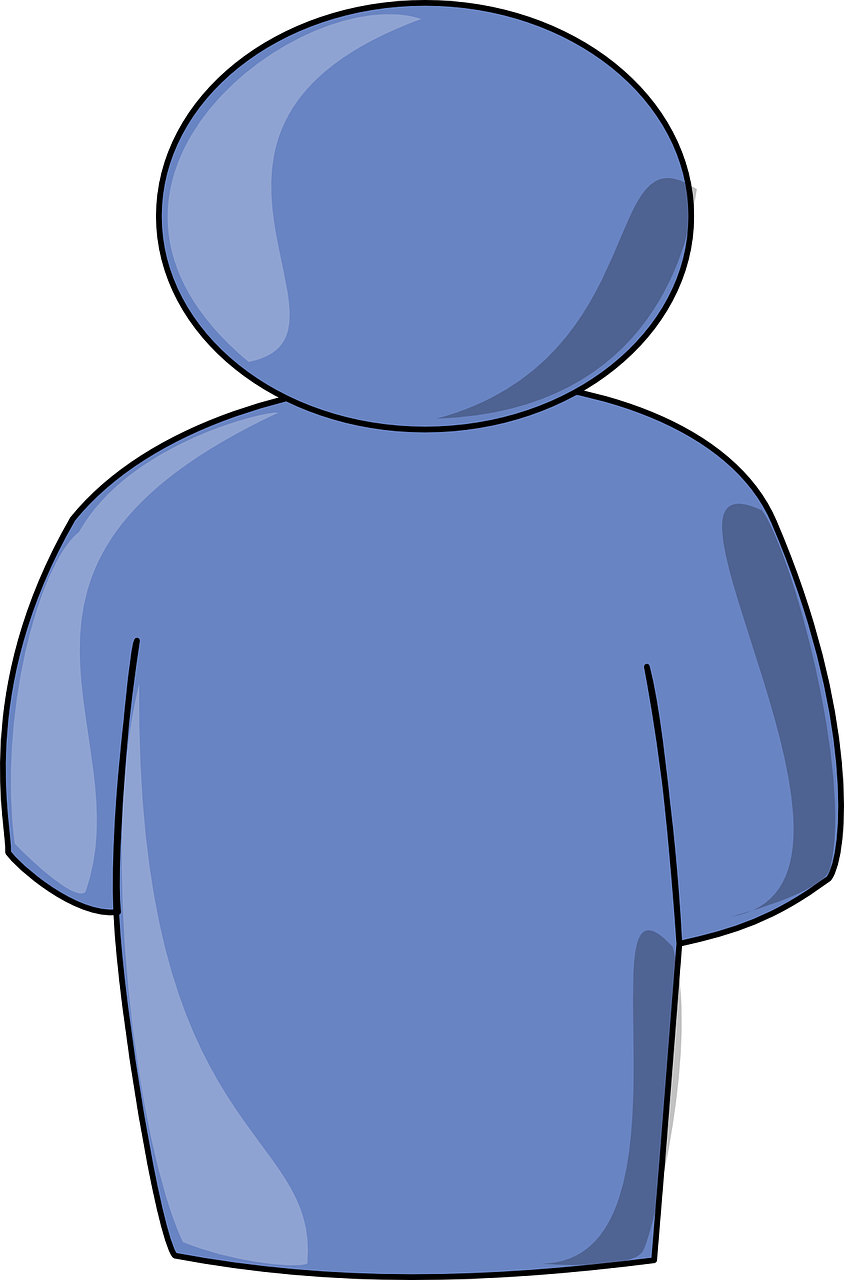 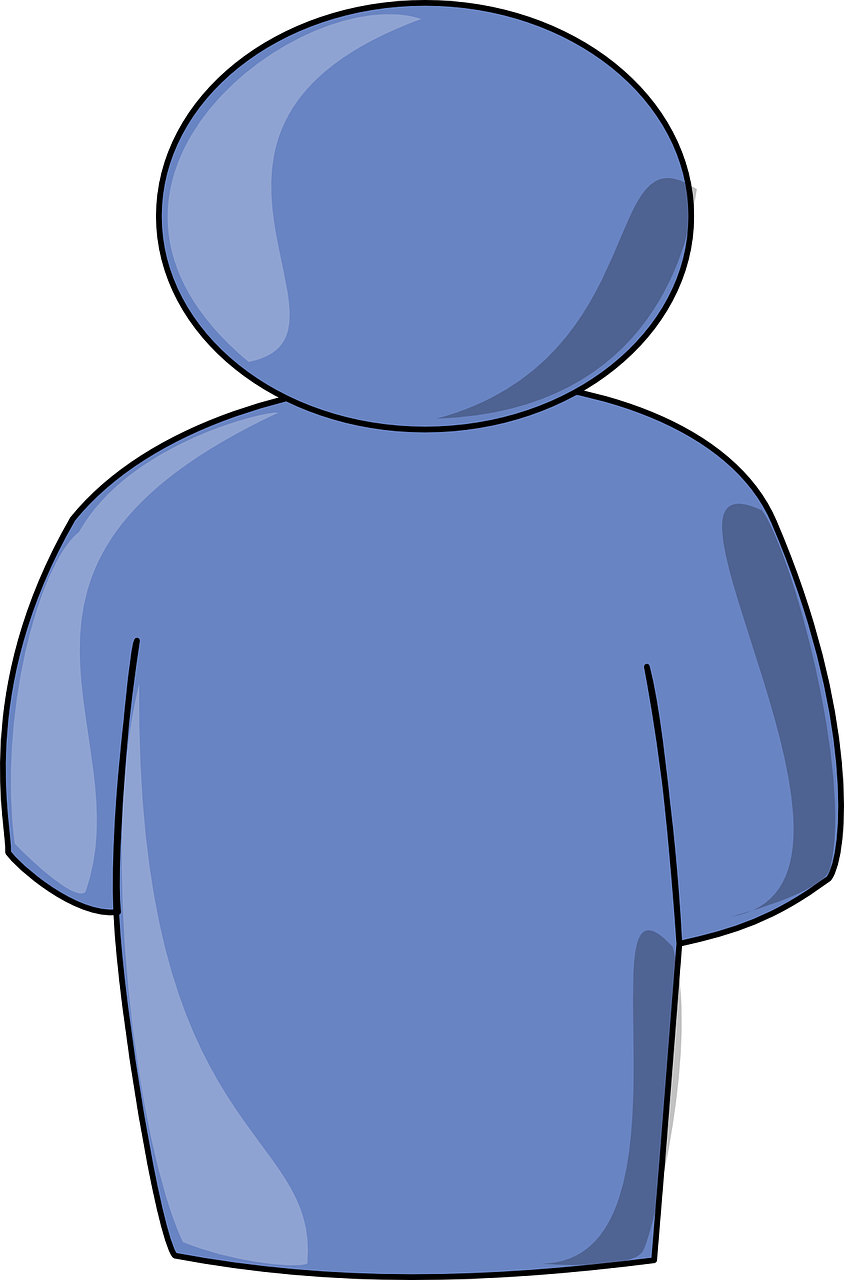 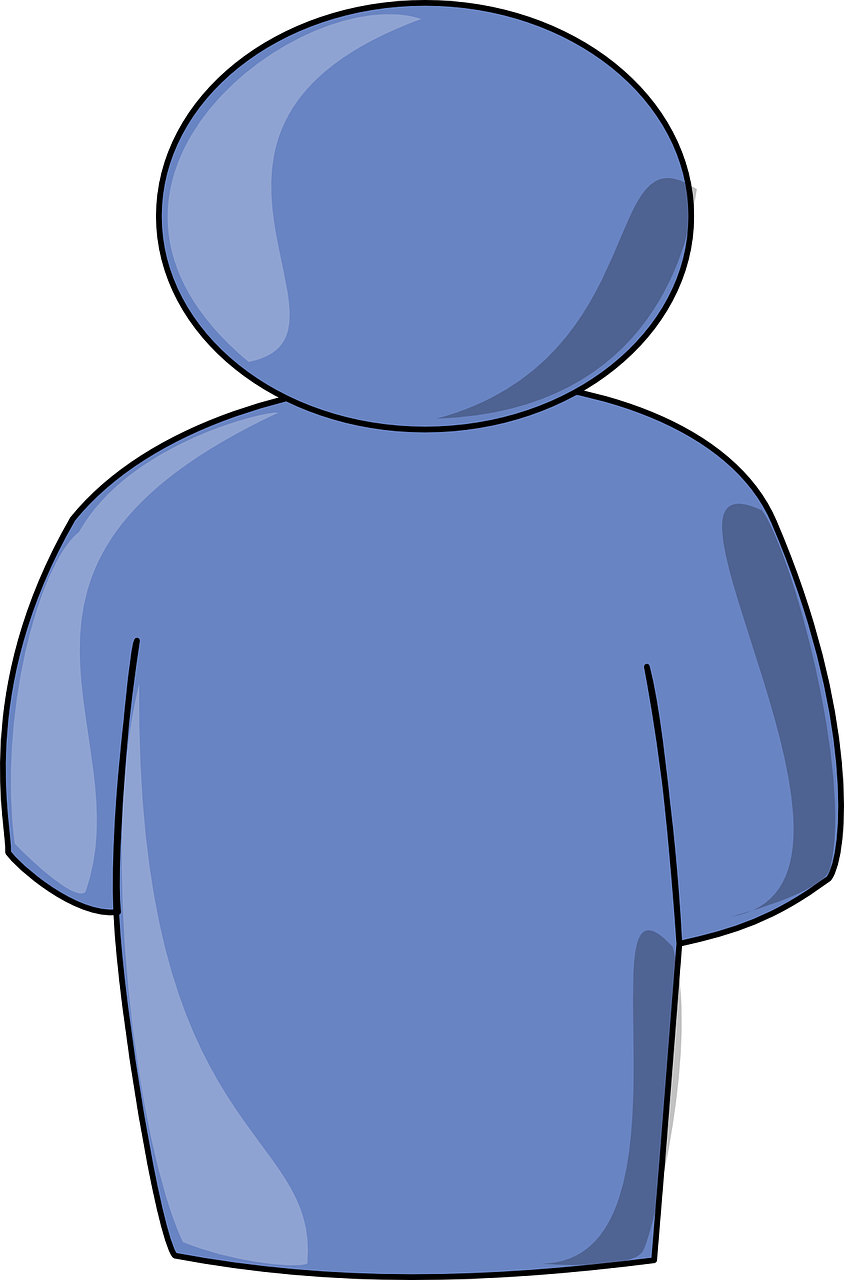 I went out / I have been out
We went out / we have been out
Je
sorti(e)
suis
sorti(e)s
On
est
N.B. past participles agree with être verbs, i.e. if the subject is feminine or plural
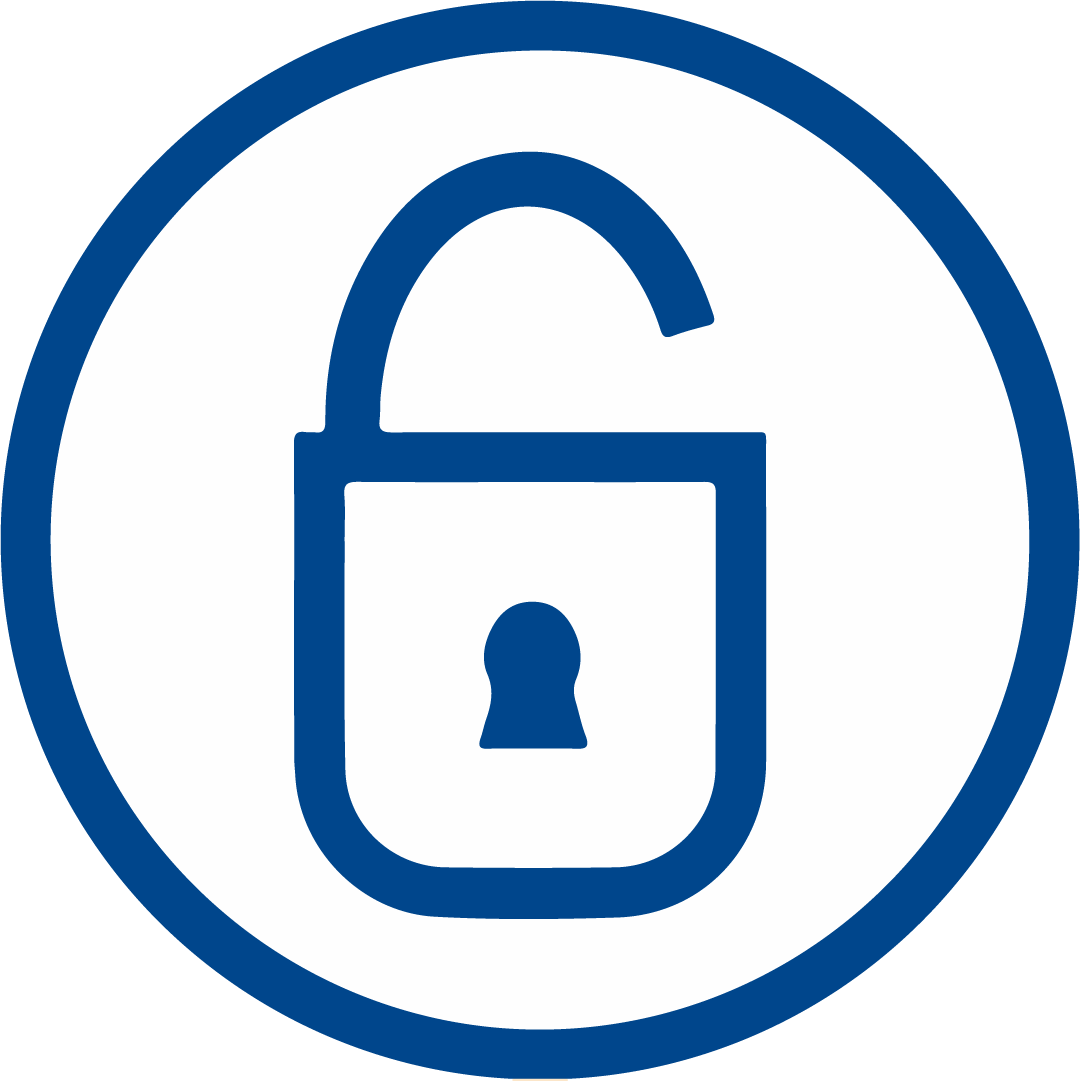 The Perfect Tense - The Auxiliary
suis
est
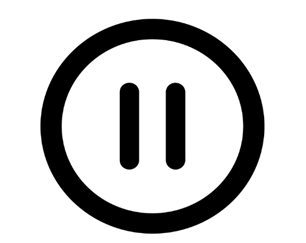 suis
est
suis
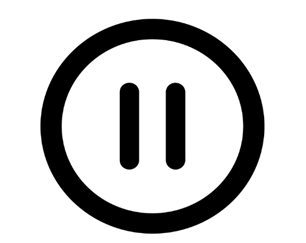 The perfect tense
1. The Subject Pronoun
3. Past Participle (with agreement)
2. The Auxiliary Verb
(être - Present Tense)
= I
= We
Negatives in the perfect tense
A positive sentence
A negative sentence
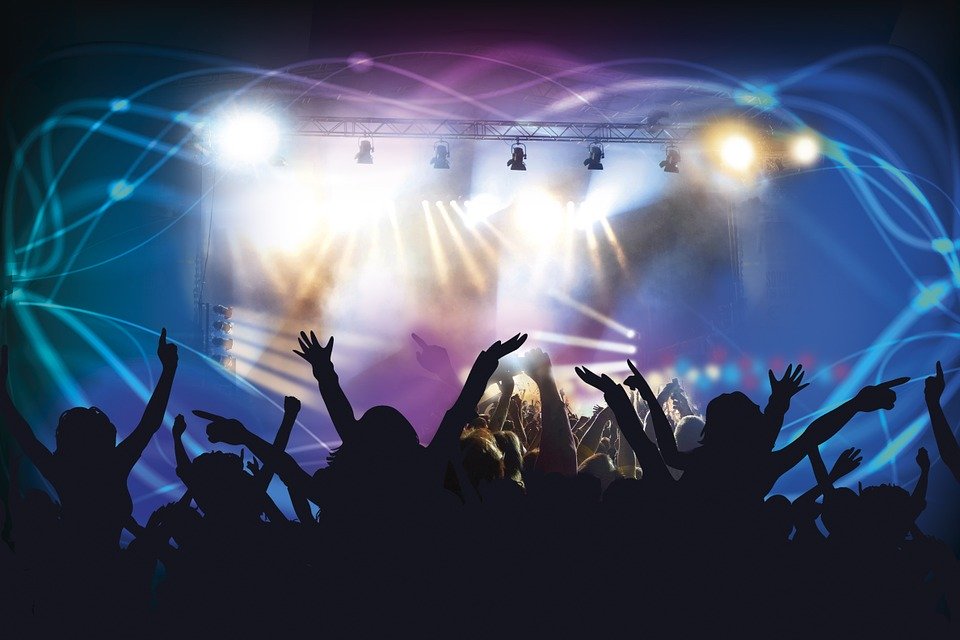 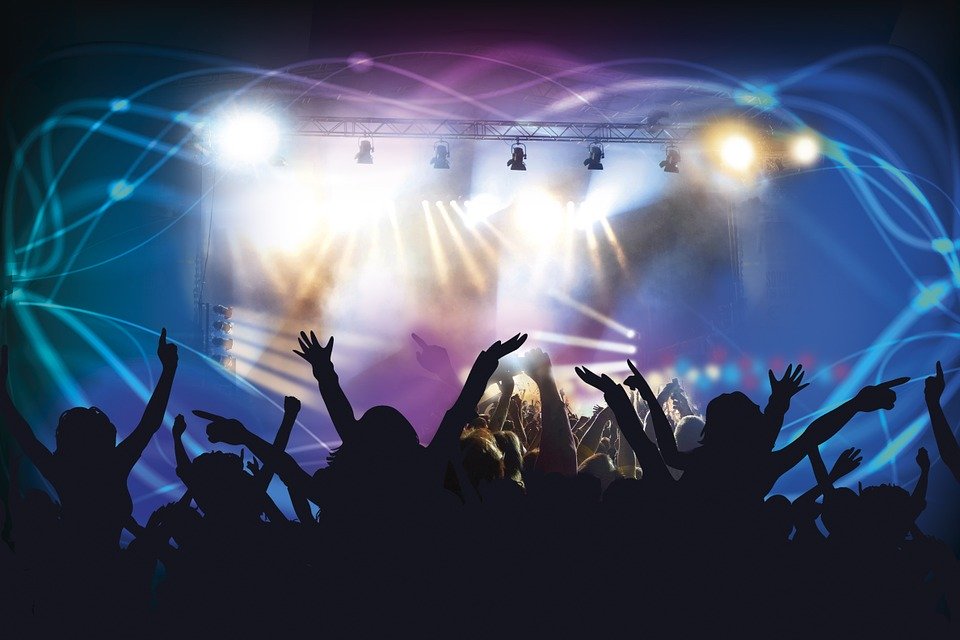 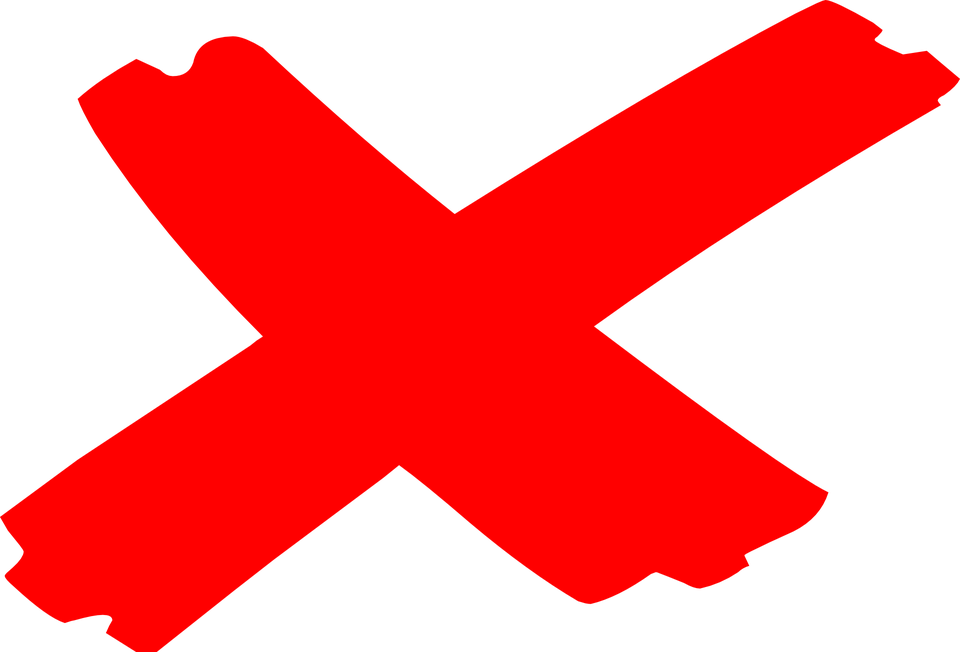 On est allés à un concert = We went to a concert
On n’est pas allés à un concert = We didn’t go to a concert
Note - ne changes to n’ when used before a vowel.
E.g. On n’aime pas
A night out with friends
past
être
agree
we went
we went out
it was